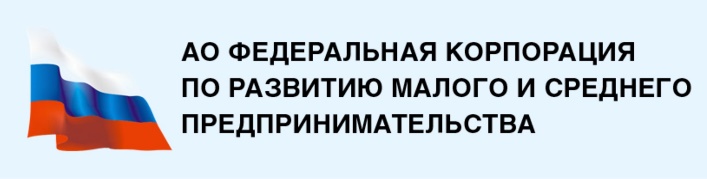 Порядок внесения сведений в единый реестр субъектов 
малого и среднего предпринимательства
С 1 августа 2016 г. на официальном сайте ФНС России по адресу https://rmsp.nalog.ru размещен Единый реестр субъектов малого и среднего предпринимательства (далее – Реестр, МСП).
Сведения Реестра являются общедоступными.
Реестр содержит большой объем сведений о субъектах МСП, которые уже имеются у ФНС России (сведения ЕГРЮЛ, ЕГРИП и данные налогового учета), а также сведений, представляемых в ФНС России Минэкономразвития России, Минобрнауки России, биржами, управляющей компанией «Сколково».
Перечень сведений о субъектах МСП, которые доступны для любого лица, уже включает в себя:
Наименование юридического лица или фамилия, имя и (при наличии) отчество индивидуального предпринимателя;
Идентификационный номер налогоплательщика (ИНН);
Место нахождения юридического лица или место жительства индивидуального предпринимателя;
Дата внесения сведений о юридическом лице или об индивидуальном предпринимателе в Реестр;
Категория субъекта МСП (микропредприятие, малое предприятие или среднее предприятие);
Указание на то, что юридическое лицо или индивидуальный предприниматель является соответственно вновь созданным юридическим лицом, вновь зарегистрированным индивидуальным предпринимателем;
Содержащиеся в ЕГРЮЛ, ЕГРИП в отношении соответственно юридического лица, индивидуального предпринимателя сведения о кодах по Общероссийскому классификатору видов экономической деятельности (по ОКПД2);
Содержащиеся в ЕГРЮЛ, ЕГРИП сведения о лицензиях, полученных соответственно юридическим лицом, индивидуальным предпринимателем.
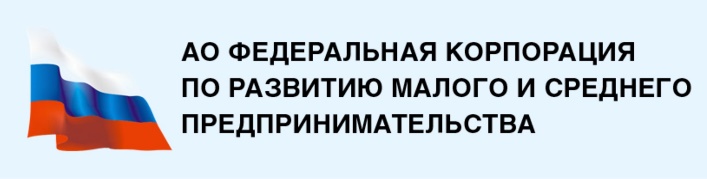 Особенности внесения сведений о хозяйствующих субъектах 
в единый реестр субъектов МСП в 2016 и 2017 годах
1 августа 2016 г.
10 сентября 2016 г.
Внесены сведения о:
хозяйственных обществах, 
хозяйственных партнерствах, 
производственных кооперативах,
 сельскохозяйственных потребительских кооперативах,
 крестьянских (фермерских) хозяйствах
 индивидуальных предпринимателях,
отвечающих условиям отнесения к субъектам МСП, указанным в статье 4 Федерального закона № 209-ФЗ.
Внесены сведения о:
обществах с ограниченной ответственностью,
 хозяйственных партнерствах, отвечающих условию, указанному в подпункте «а» пункта 1 части 11 статьи 4 Федерального закона № 209-ФЗ, 
производственных кооперативах, 
потребительских кооперативах, 
крестьянских (фермерских) хозяйствах
 и индивидуальных предпринимателях, созданных (зарегистрированных) с 1 июля 2015 г. по 1 августа 2016 г.
10 августа 2017 г.
Внесены также сведения о:
обществах с ограниченной ответственностью,
 хозяйственных партнерствах, отвечающих условию, указанному в подпункте «а» пункта 1 части 11 статьи 4 Федерального закона № 209-ФЗ),
производственных кооперативах, 
сельскохозяйственных потребительских кооперативах, 
крестьянских (фермерских) хозяйствах, созданных с 1 декабря 2015 г. по 1 июля 2016 г.,
 индивидуальных предпринимателях, зарегистрированных с 1 января по 1 июля 2016 г.
Внесены сведения о:
 хозяйственных обществах, 
хозяйственных партнерствах, 
производственных кооперативах, 
потребительских кооперативах, 
крестьянских (фермерских) хозяйствах
индивидуальных предпринимателях, отвечающих условиям отнесения к субъектам МСП, указанным в статье 4 Федерального закона № 209-ФЗ, в том числе об
 акционерных обществах, отвечающих условию, указанному в подпункте «е» пункта 1 части 11 статьи 4 Федерального закона № 209-ФЗ (введен Федеральным законом от 03.07.2016 № 265-ФЗ)
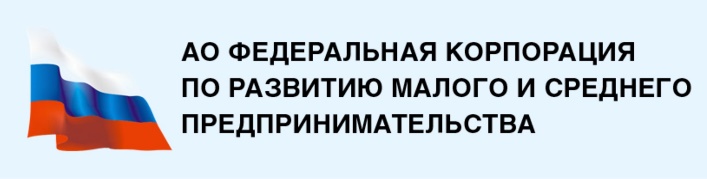 Внесение дополнительных сведений о хозяйствующих субъектах в единый реестр субъектов МСП
Часть сведений для целей внесения их в Реестр может быть представлена в ФНС России самими субъектами МСП. Указанные сведения вносятся, дополняются и изменяются субъектами МСП по мере необходимости путем направления соответствующего заявления в форме электронного документа, подписанного усиленной квалифицированной электронной подписью, через официальный сайт ФНС России с использованием электронного сервиса, размещенного по адресу: https://rmsp.nalog.ru/sign-in.html.                                                               Речь идет о следующих сведениях:
о наличии у юридического лица, индивидуального предпринимателя в предшествующем календарном году контрактов, заключенных в соответствии с Федеральным законом от 05.04.2013 № 44-ФЗ «О контрактной системе в сфере закупок товаров, работ, услуг для обеспечения государственных и муниципальных нужд», и (или) договоров, заключенных в соответствии с Федеральным законом от 18.07.2011 № 223-ФЗ «О закупках товаров, работ, услуг отдельными видами юридических лиц»
о производимой юридическим лицом, индивидуальным предпринимателем продукции (в соответствии с ОКПД2) с указанием на соответствие такой продукции критериям отнесения к инновационной продукции, высокотехнологичной продукции
о включении юридического лица, индивидуального предпринимателя в реестры (перечни) субъектов МСП – участников программ партнерства* между юридическими лицами, являющимися заказчиками товаров, работ, услуг в соответствии с Федеральным законом от 18 июля 2011 г. № 223-ФЗ «О закупках товаров, работ, услуг отдельными видами юридических лиц», и субъектами МСП
Являясь участником программы, субъект МСП расширяет свои возможности участия в закупочных процедурах и реализации контрактов, заключенных по результатам торгов, что увеличит возможность его доступа к закупкам крупнейших заказчиков
Внесенные в Реестр сведения о ранее заключенных контрактах (договорах) помогут субъекту МСП привлечь внимание большего количества крупнейших заказчиков как к зарекомендовавшему себя в закупках надежному поставщику и добросовестному партнеру
Внесение в полном объеме указанных сведений позволит расширить рынок сбыта производимой продукции и позволит упростить процедуру поиска заказчиками субъектов МСП – поставщиков товаров, работ, услуг
Сведения, которые субъект МСП дополнительно вносит в Реестр, появятся на сайте Реестра не позднее 10 числа месяца, следующего за месяцем, в котором такие сведения были внесены малым или средним предприятием.
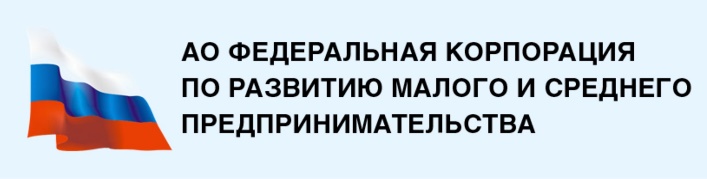 Важно!*
Перечень программ партнерства крупнейших заказчиков с субъектами МСП постоянно расширяется. Чтобы стать участником программы партнерства, необходимо направить крупнейшему заказчику заявку о присоединении к существующей программе и соответствовать требованиям, установленным такой программой.

	Информацию об имеющихся программах партнерства можно найти на сайте АО «Корпорация «МСП» по адресу: http://corpmsp.ru/malomu_i_srednemu_biznesu/obespechenie-dostupa-k-goszakupkam/informatsiya-dlya-subektov-msp/.
 
	В случае, если вы - субъект МСП, сведения о котором включены в Реестр, желаете указать информацию об участии в соответствующей программе партнерства, но не можете при внесении этой информации на сайте Реестра найти вашу программу партнерства в предлагаемом списке, вы можете обратиться непосредственно в АО «Корпорация «МСП», сообщив о возникшей проблеме на адрес электронной почты soobshchit@corpmsp.ru и указав реквизиты отсутствующей в Реестре программы партнерства (наименование крупнейшего заказчика, номер и дата договора (соглашения) об участии в программе). 
	АО «Корпорация «МСП» оперативно представит в ФНС России недостающие сведения для их скорейшего включения в Реестр.